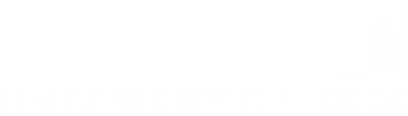 School of something
FACULTY OF OTHER
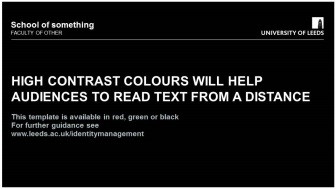 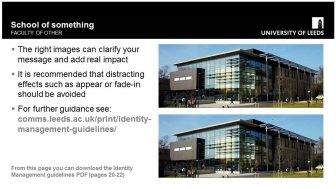 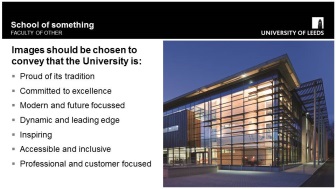 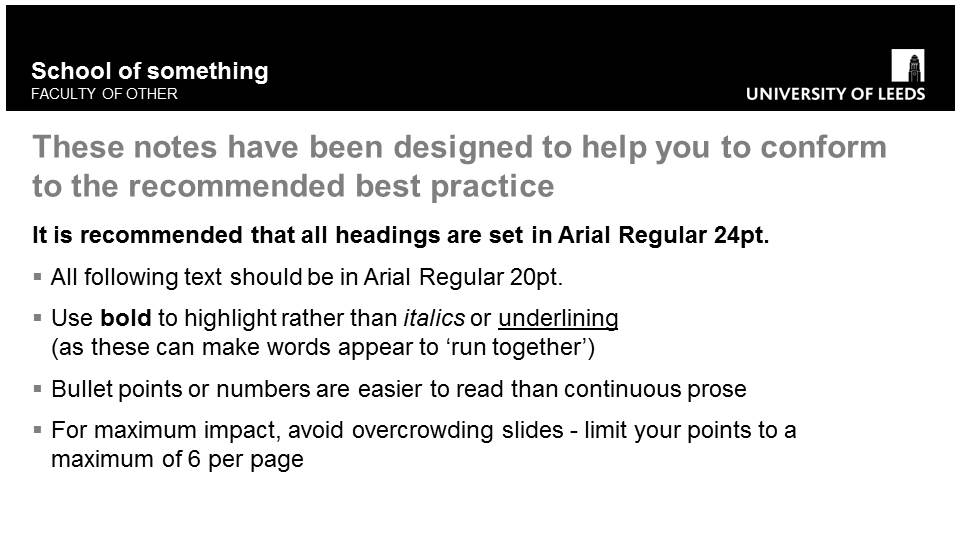 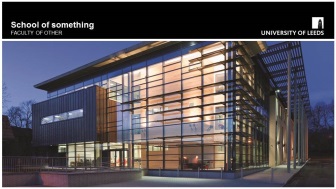 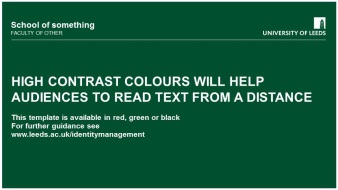 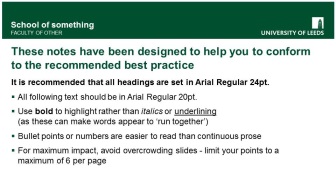 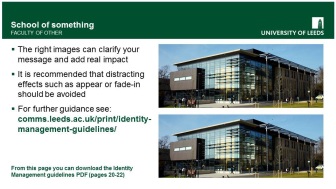 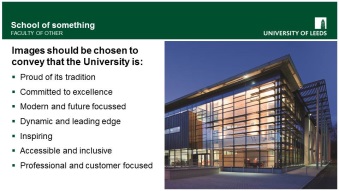 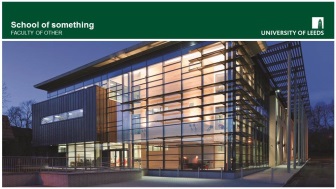 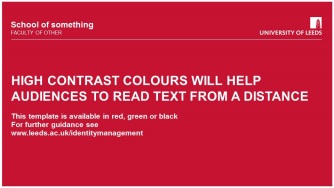 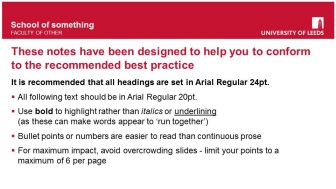 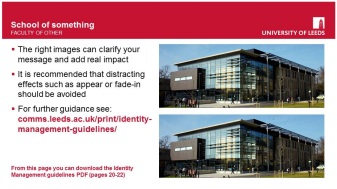 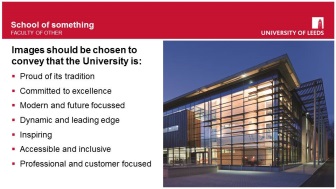 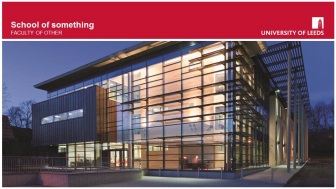 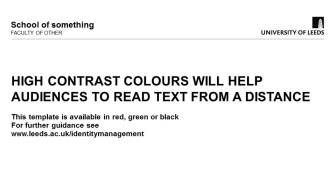 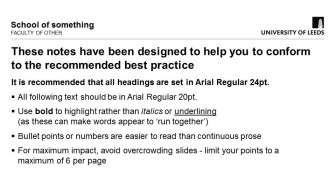 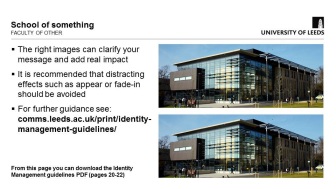 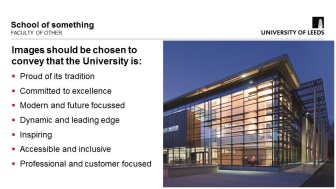 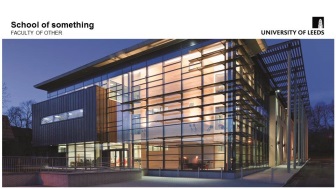 High contrast colours will help audiences to read text from a distance
This template is available in red, green or black
For further guidance see
www.leeds.ac.uk/identitymanagement
These notes have been designed to help you to conform to the recommended best practice

It is recommended that all headings are set in Arial Regular 24pt.

All following text should be in Arial Regular 20pt. 

Use bold to highlight rather than italics or underlining 
  	(as these can make words appear to ‘run together’)

Bullet points or numbers are easier to read than continuous prose

For maximum impact, avoid overcrowding slides - limit your points to a     maximum of 6 per page
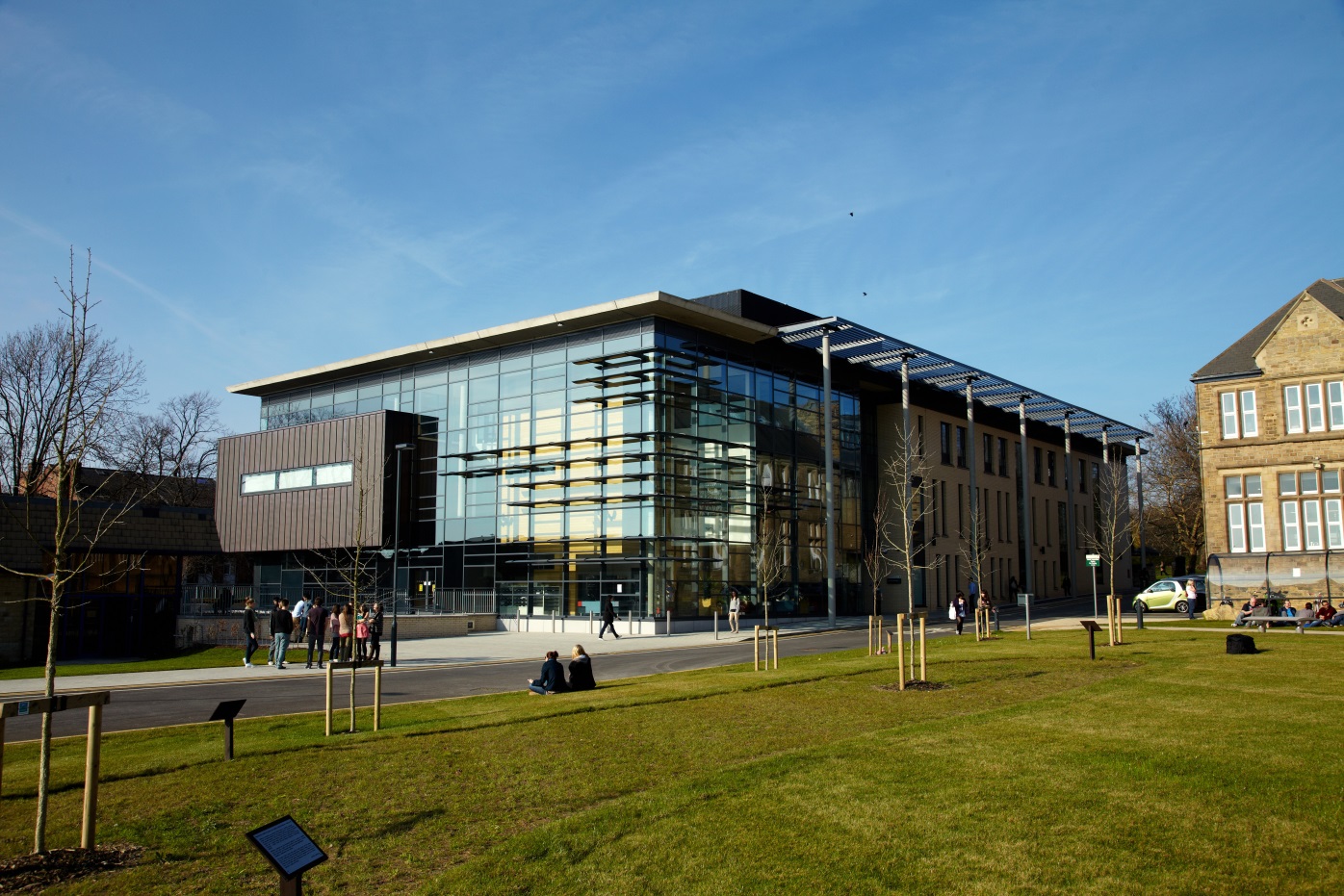 The right images can clarify your message and add real impact

It is recommended that distracting effects such as appear or fade-in should be avoided

For further guidance see: comms.leeds.ac.uk/print/identity-management-guidelines/
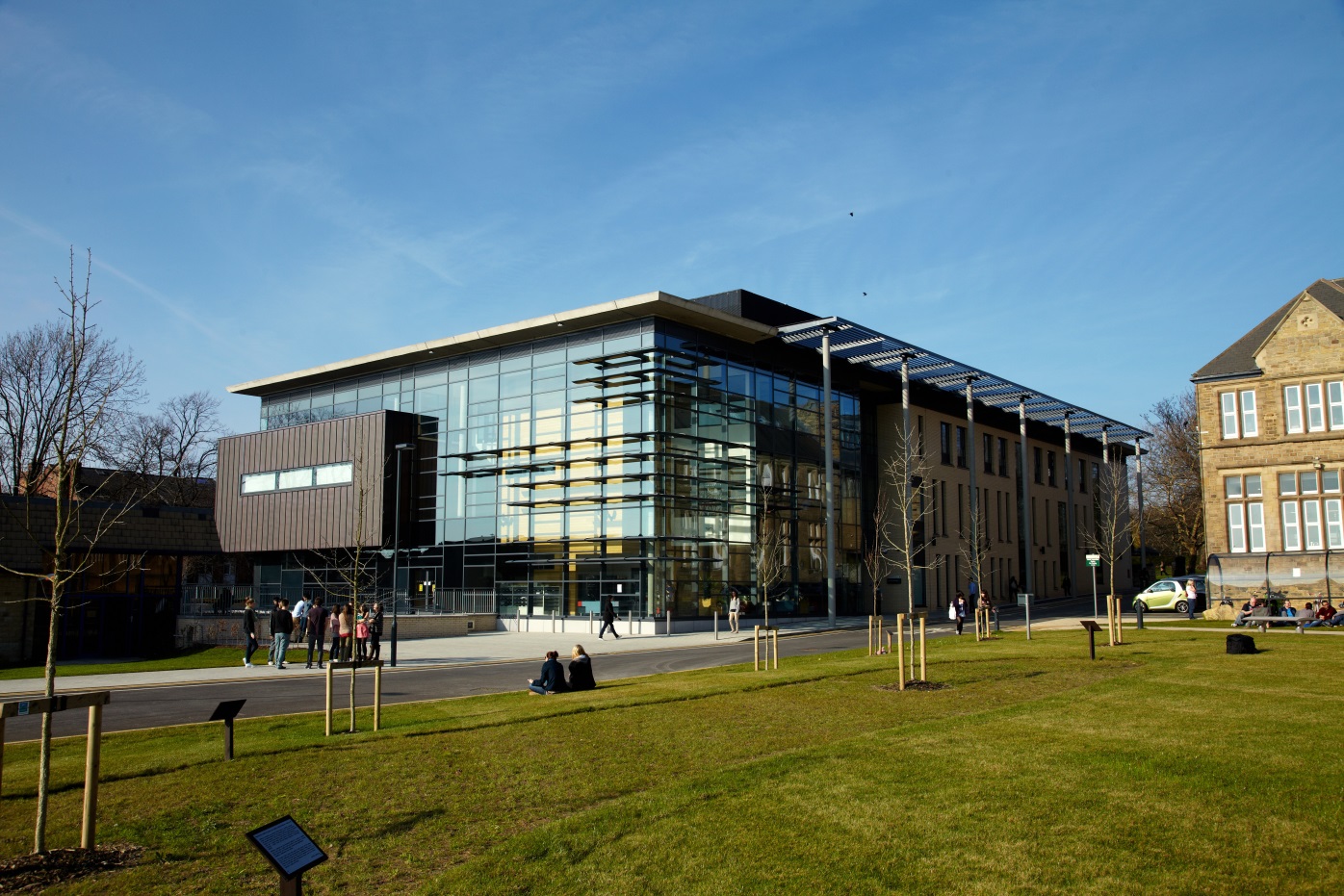 From this page you can download the Identity Management guidelines PDF (pages 20-22)
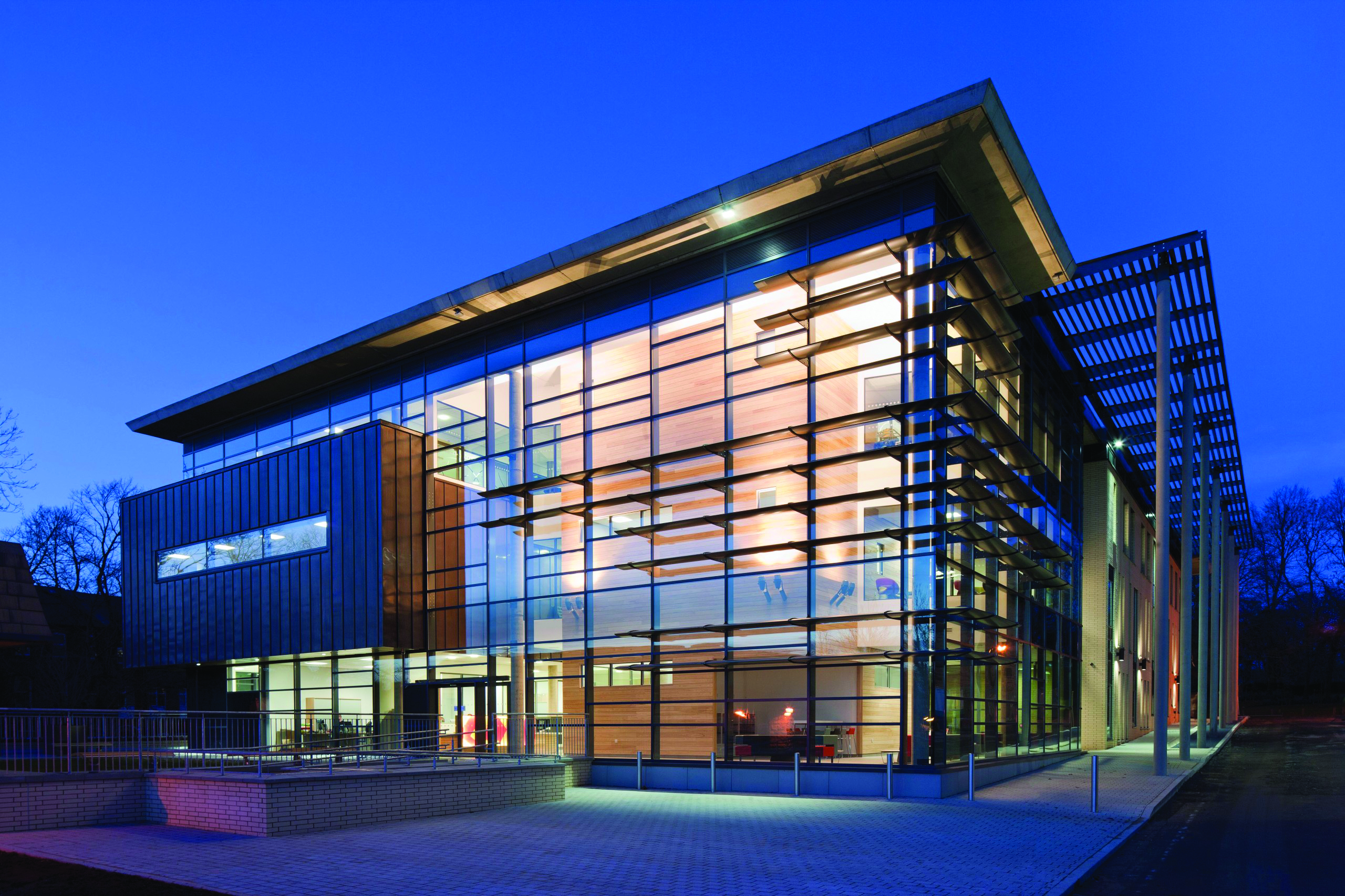 Images should be chosen to
convey that the University is:

Proud of its tradition  

Committed to excellence 

Modern and future focussed 

Dynamic and leading edge
 
Inspiring 

Accessible and inclusive 

Professional and customer focused
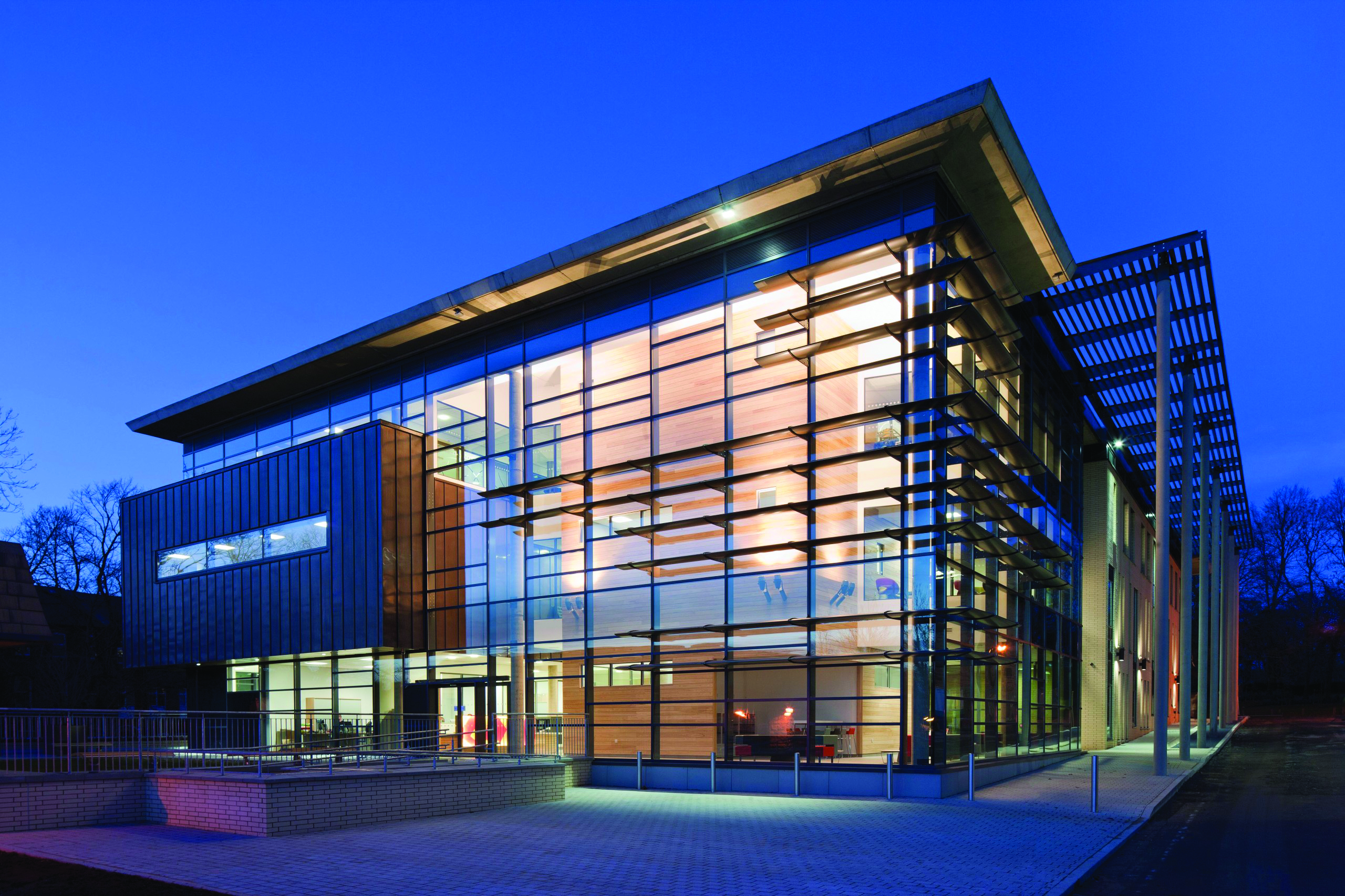 It is recommended that graphs  and tables are kept simple

Colour contrasts help to create clarity in complex diagrams

For further guidance on PowerPoint for teaching purposes see: www.leeds.ac.uk/sddu/online/ powerpoint_for_teaching.htm
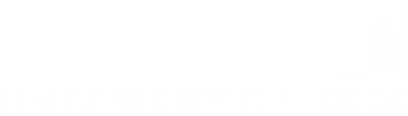 School of something
FACULTY OF OTHER
High contrast colours will help audiences to read text from a distance
This template is available in red, green or black
For further guidance see
www.leeds.ac.uk/identitymanagement
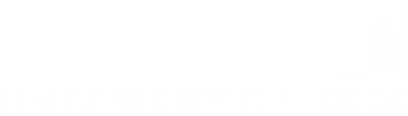 School of something
FACULTY OF OTHER
These notes have been designed to help you to conform to the recommended best practice

It is recommended that all headings are set in Arial Regular 24pt.

All following text should be in Arial Regular 20pt. 

Use bold to highlight rather than italics or underlining 
  	(as these can make words appear to ‘run together’)

Bullet points or numbers are easier to read than continuous prose

For maximum impact, avoid overcrowding slides - limit your points to a     maximum of 6 per page
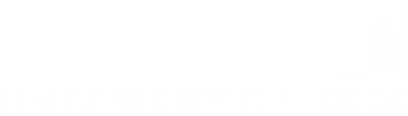 School of something
FACULTY OF OTHER
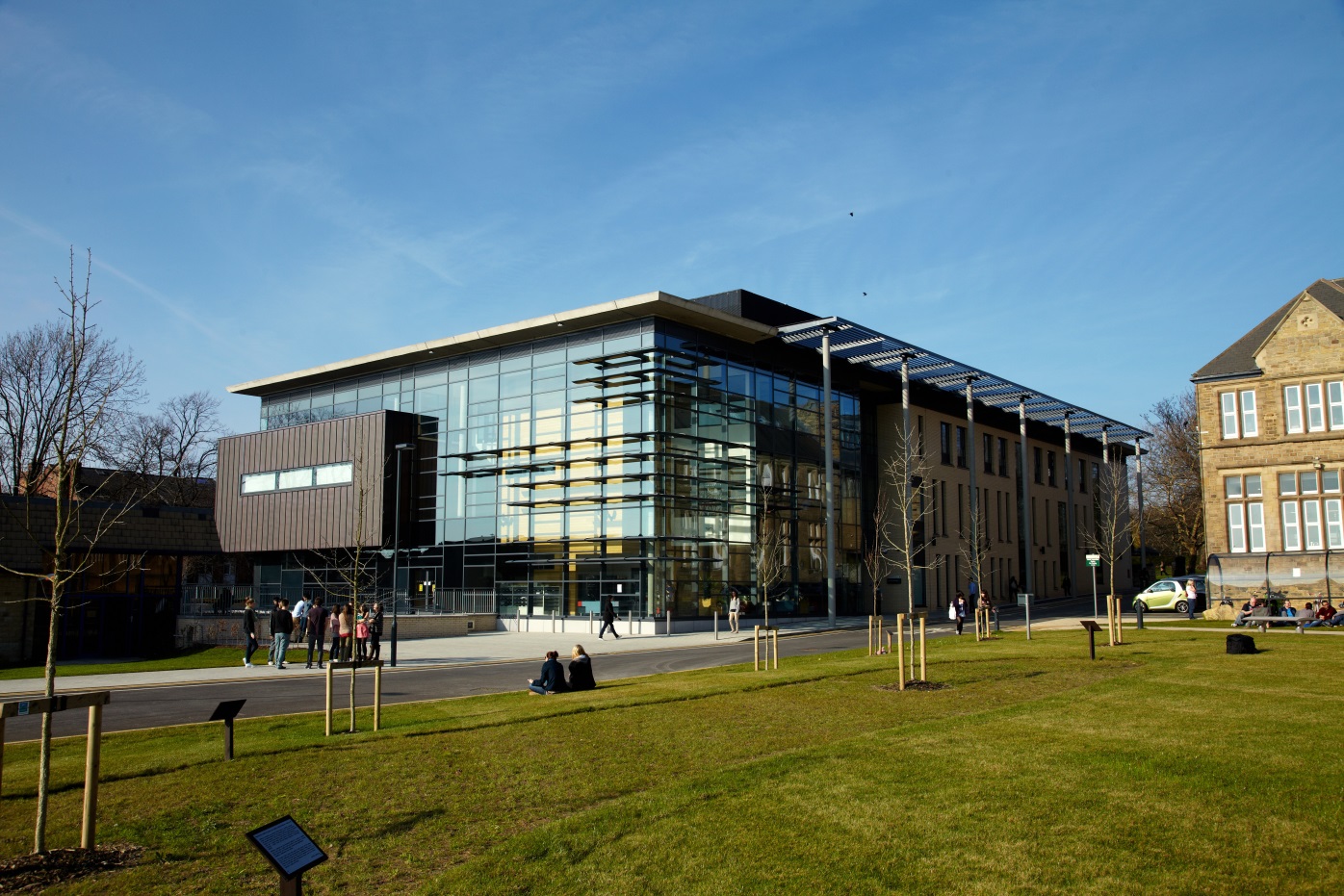 The right images can clarify your message and add real impact

It is recommended that distracting effects such as appear or fade-in should be avoided

For further guidance see: comms.leeds.ac.uk/print/identity-management-guidelines/
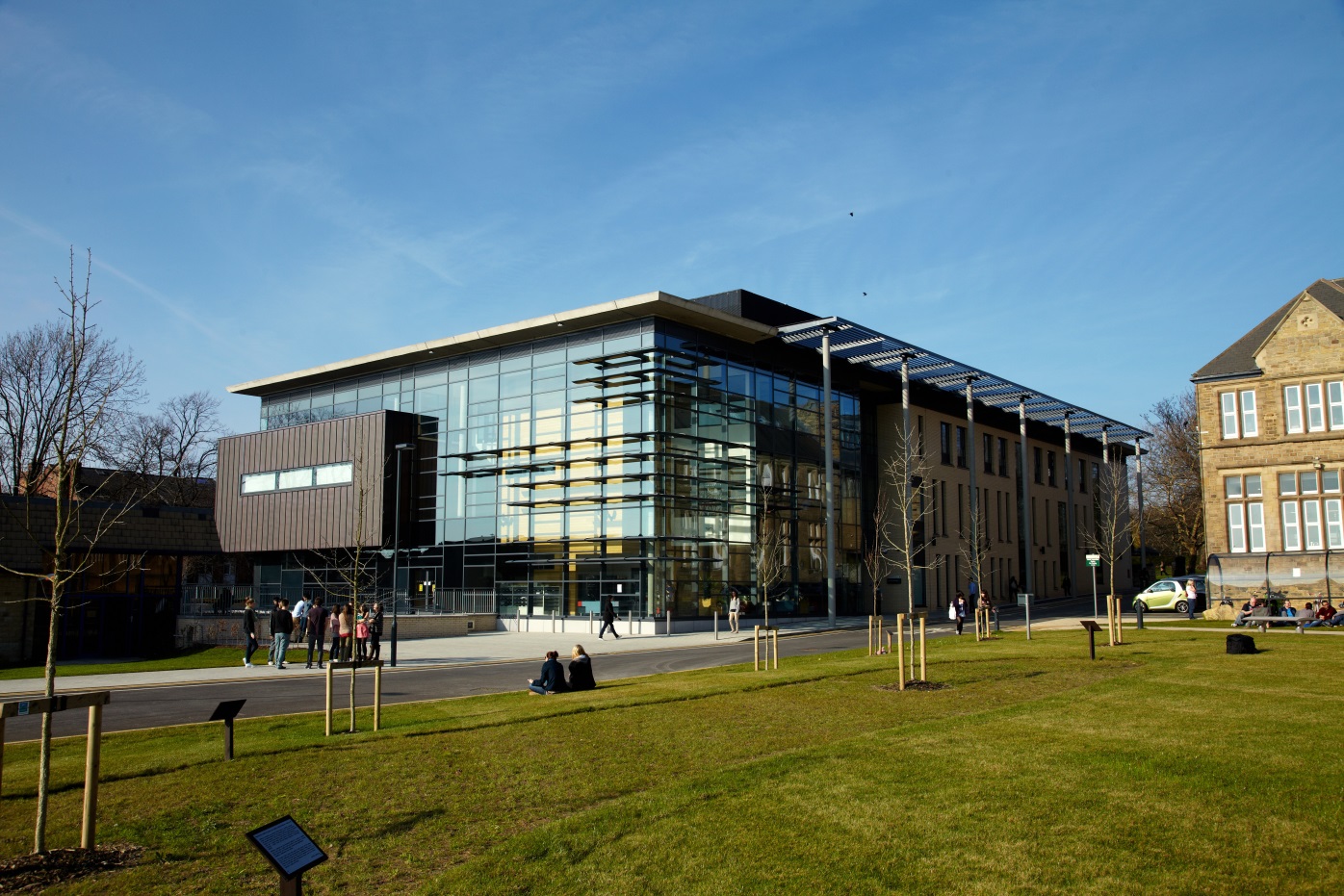 From this page you can download the Identity Management guidelines PDF (pages 20-22)
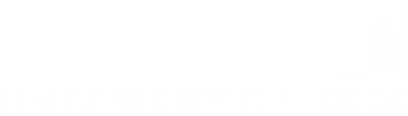 School of something
FACULTY OF OTHER
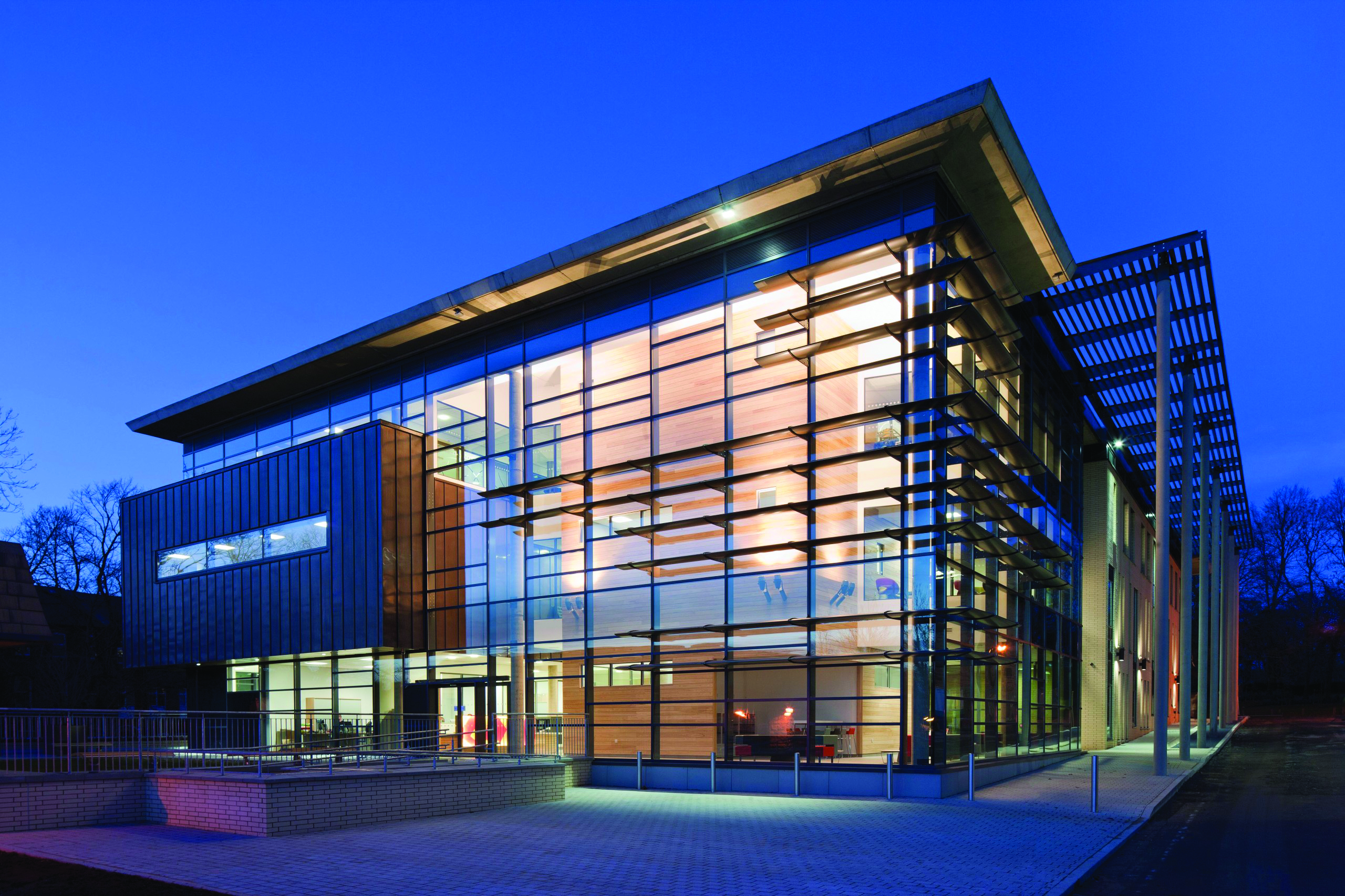 Images should be chosen to
convey that the University is:

Proud of its tradition  

Committed to excellence 

Modern and future focussed 

Dynamic and leading edge
 
Inspiring 

Accessible and inclusive 

Professional and customer focused
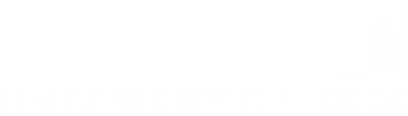 School of something
FACULTY OF OTHER
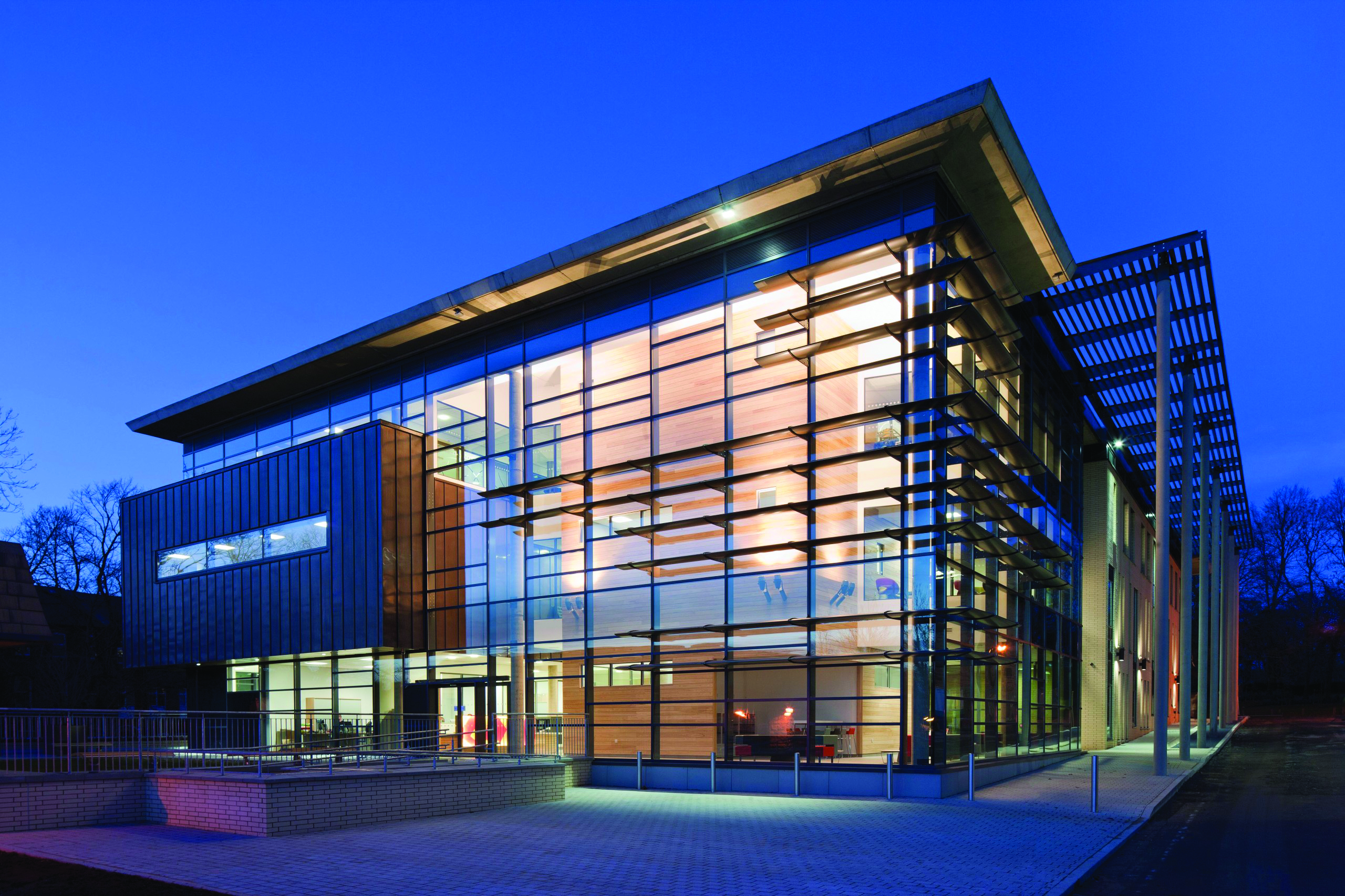 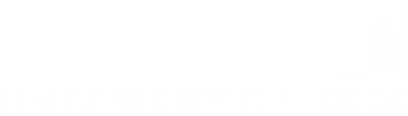 School of something
FACULTY OF OTHER
It is recommended that graphs  and tables are kept simple

Colour contrasts help to create clarity in complex diagrams

For further guidance on PowerPoint for teaching purposes see: www.leeds.ac.uk/sddu/online/ powerpoint_for_teaching.htm
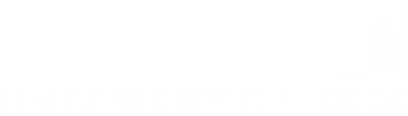 School of something
FACULTY OF OTHER
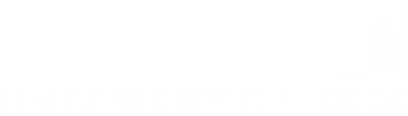 School of something
FACULTY OF OTHER
High contrast colours will help audiences to read text from a distance
This template is available in red, green or black
For further guidance see
www.leeds.ac.uk/identitymanagement
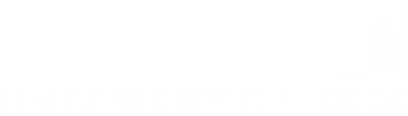 School of something
FACULTY OF OTHER
These notes have been designed to help you to conform to the recommended best practice

It is recommended that all headings are set in Arial Regular 24pt.

All following text should be in Arial Regular 20pt. 

Use bold to highlight rather than italics or underlining 
  	(as these can make words appear to ‘run together’)

Bullet points or numbers are easier to read than continuous prose

For maximum impact, avoid overcrowding slides - limit your points to a     maximum of 6 per page
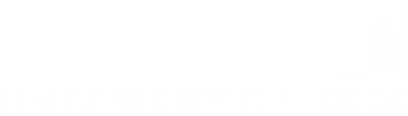 School of something
FACULTY OF OTHER
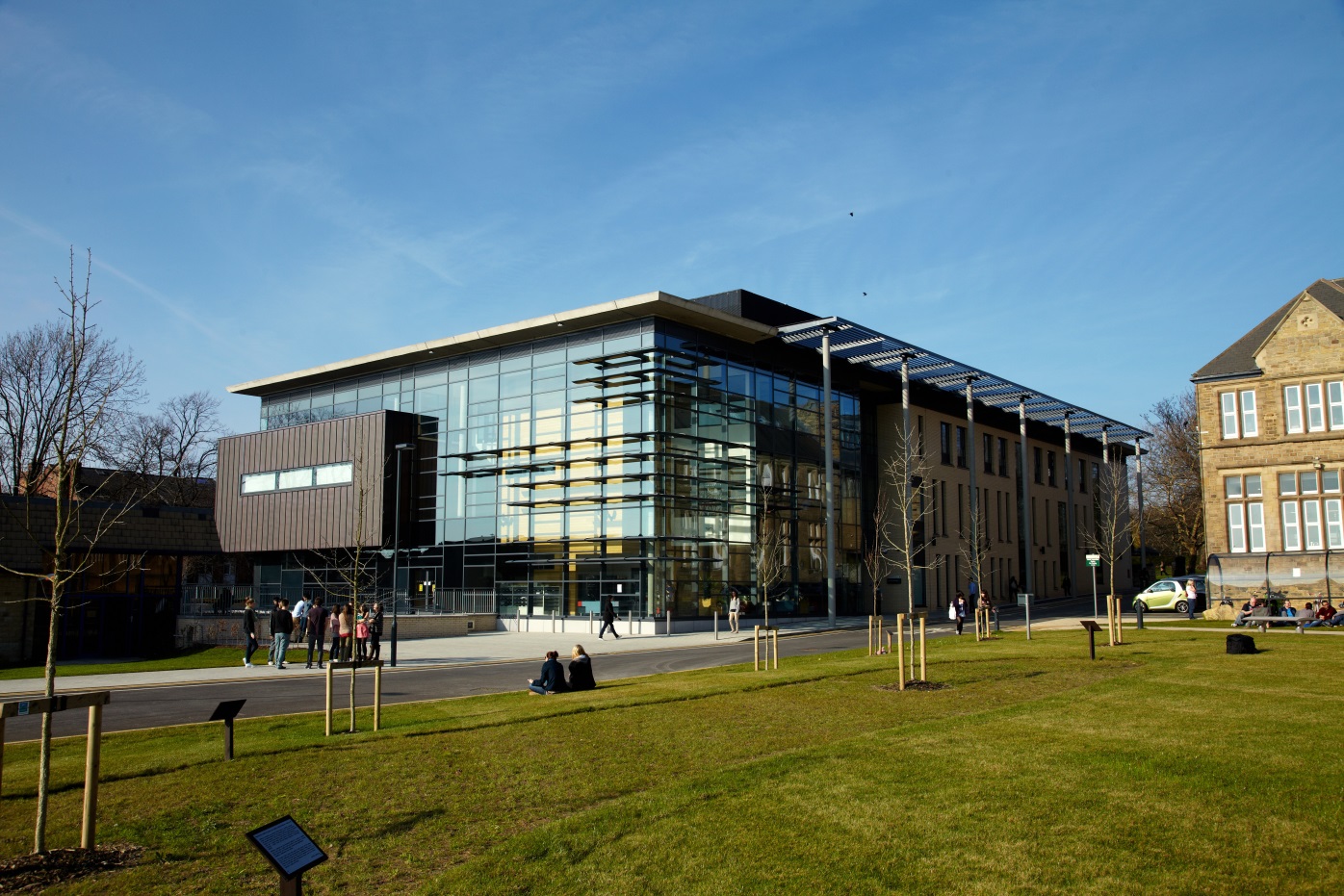 The right images can clarify your message and add real impact

It is recommended that distracting effects such as appear or fade-in should be avoided

For further guidance see: comms.leeds.ac.uk/print/identity-management-guidelines/
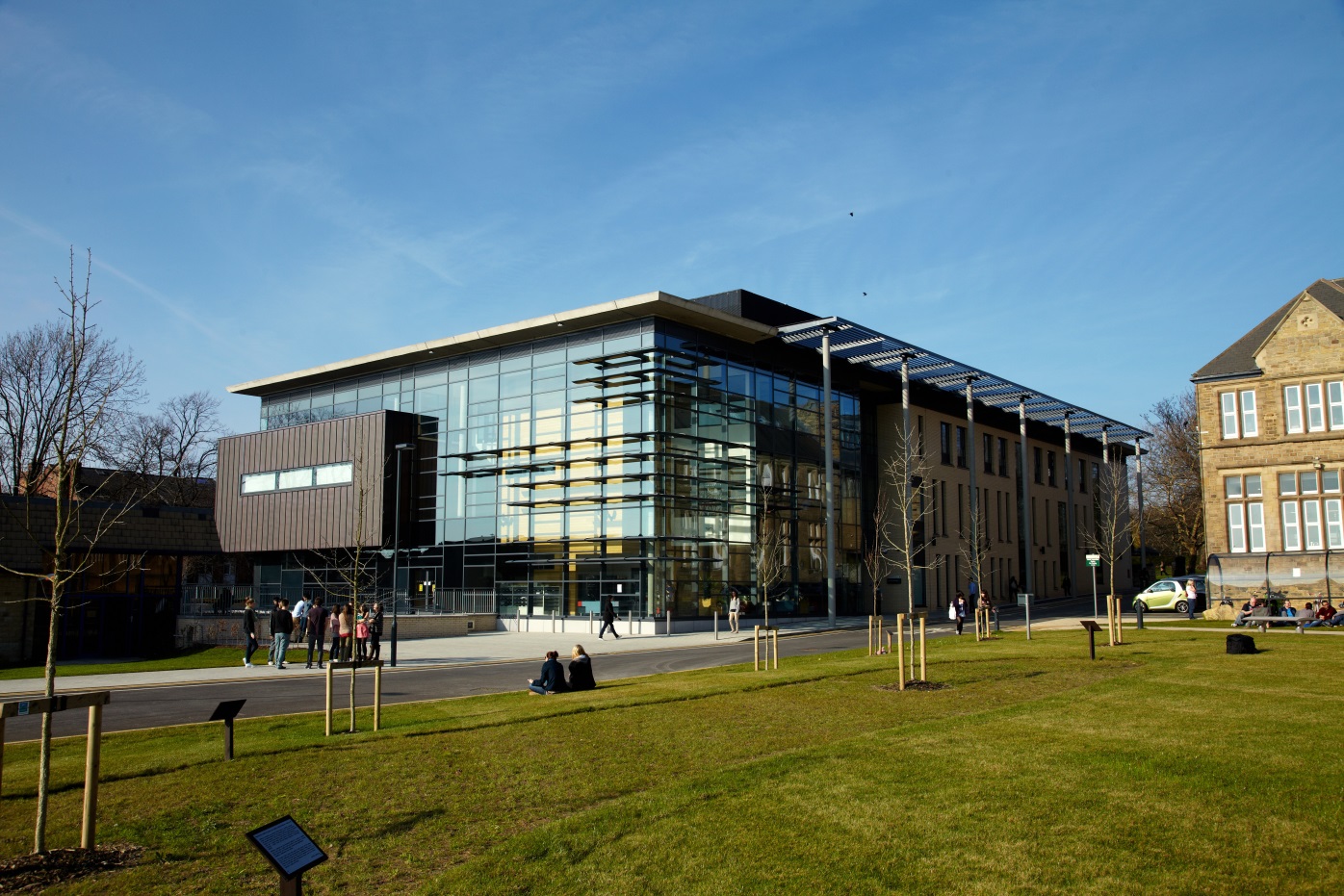 From this page you can download the Identity Management guidelines PDF (pages 20-22)
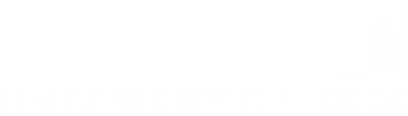 School of something
FACULTY OF OTHER
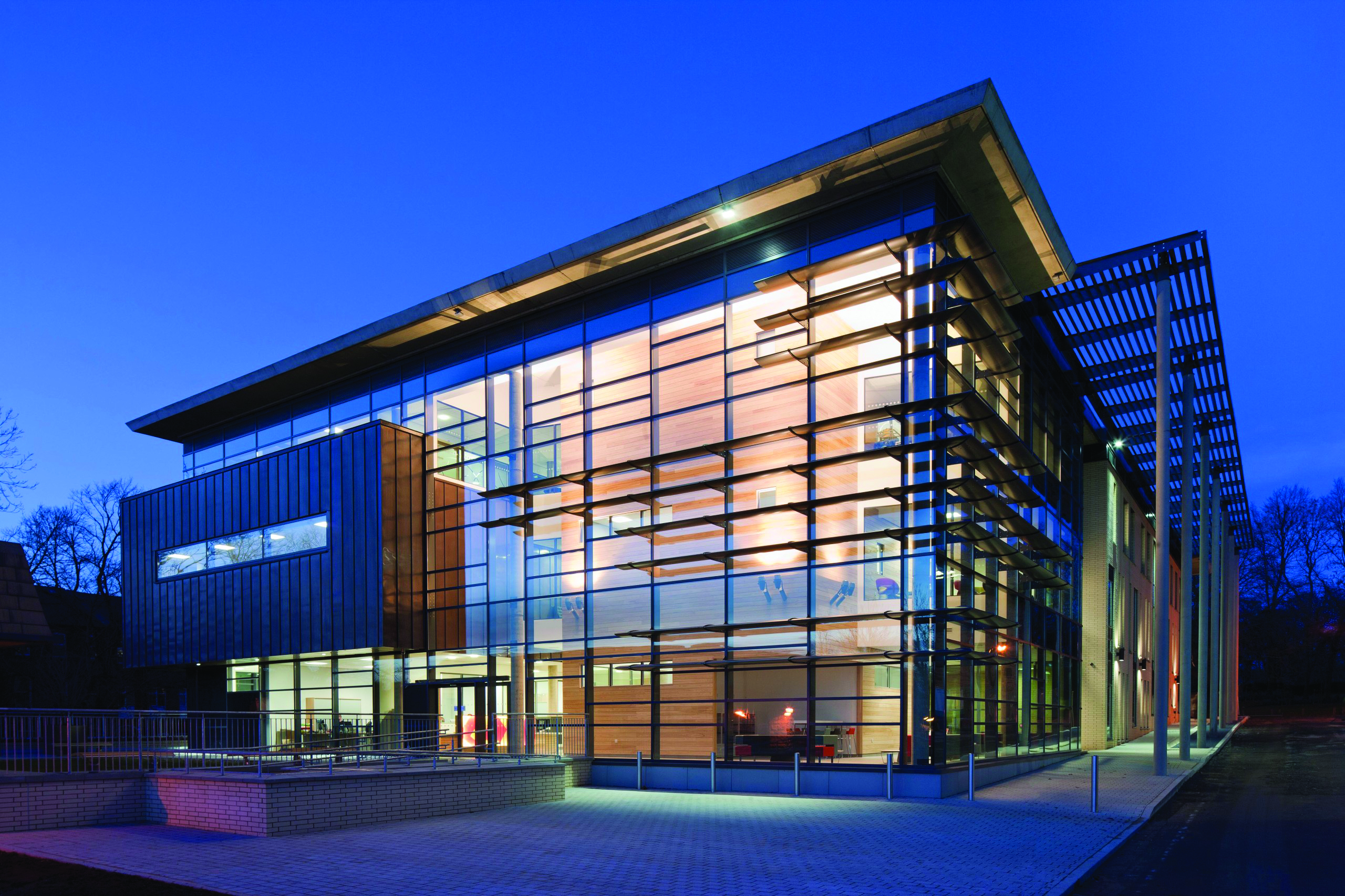 Images should be chosen to
convey that the University is:

Proud of its tradition  

Committed to excellence 

Modern and future focussed 

Dynamic and leading edge
 
Inspiring 

Accessible and inclusive 

Professional and customer focused
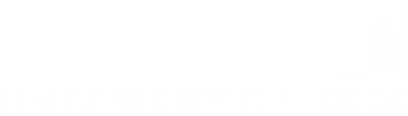 School of something
FACULTY OF OTHER
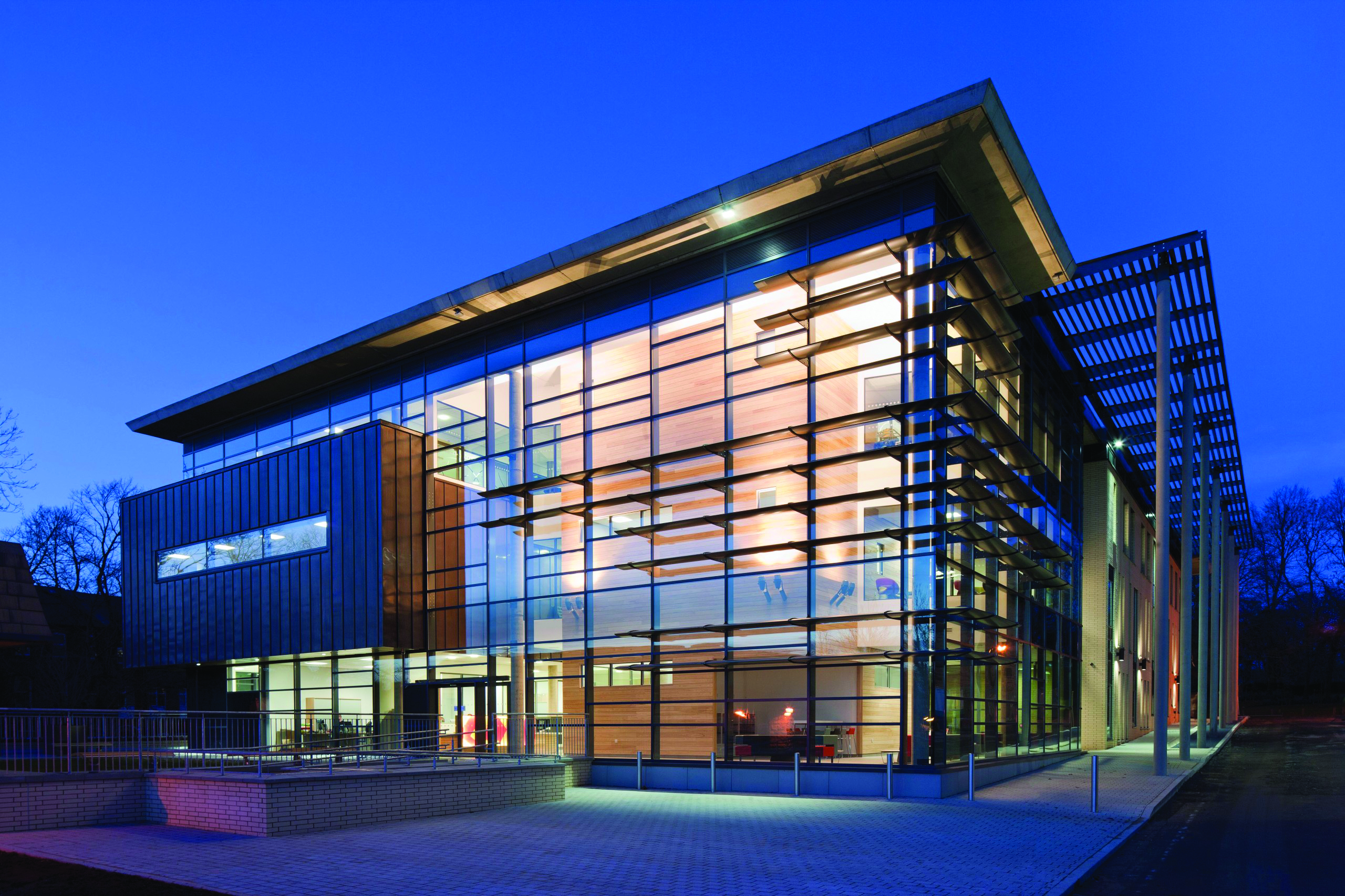 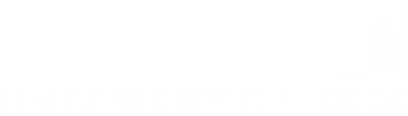 School of something
FACULTY OF OTHER
It is recommended that graphs  and tables are kept simple

Colour contrasts help to create clarity in complex diagrams

For further guidance on PowerPoint for teaching purposes see: www.leeds.ac.uk/sddu/online/ powerpoint_for_teaching.htm
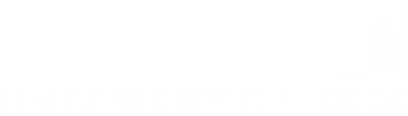 School of something
FACULTY OF OTHER
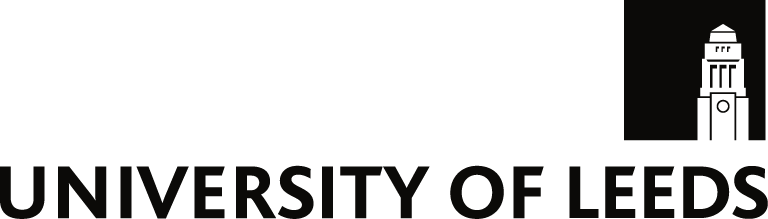 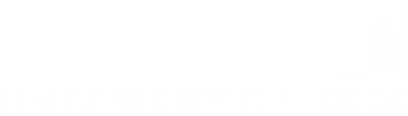 School of something
FACULTY OF OTHER
High contrast colours will help audiences to read text from a distance
This template is available in red, green or black
For further guidance see
www.leeds.ac.uk/identitymanagement
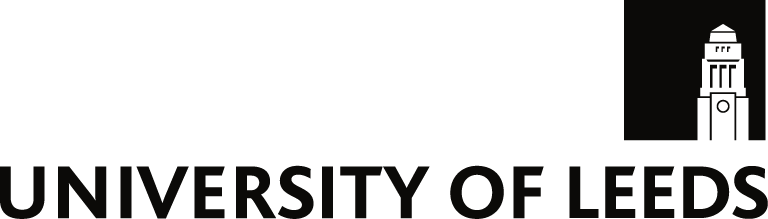 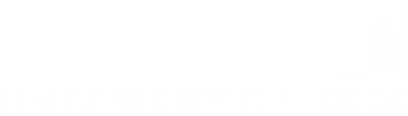 School of something
FACULTY OF OTHER
These notes have been designed to help you to conform to the recommended best practice

It is recommended that all headings are set in Arial Regular 24pt.

All following text should be in Arial Regular 20pt. 

Use bold to highlight rather than italics or underlining 
  	(as these can make words appear to ‘run together’)

Bullet points or numbers are easier to read than continuous prose

For maximum impact, avoid overcrowding slides - limit your points to a     maximum of 6 per page
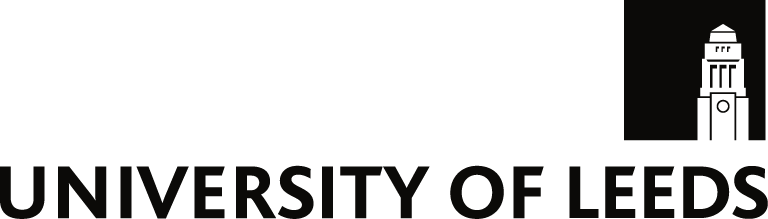 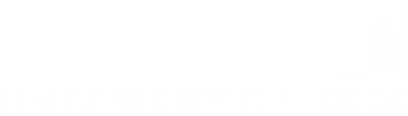 School of something
FACULTY OF OTHER
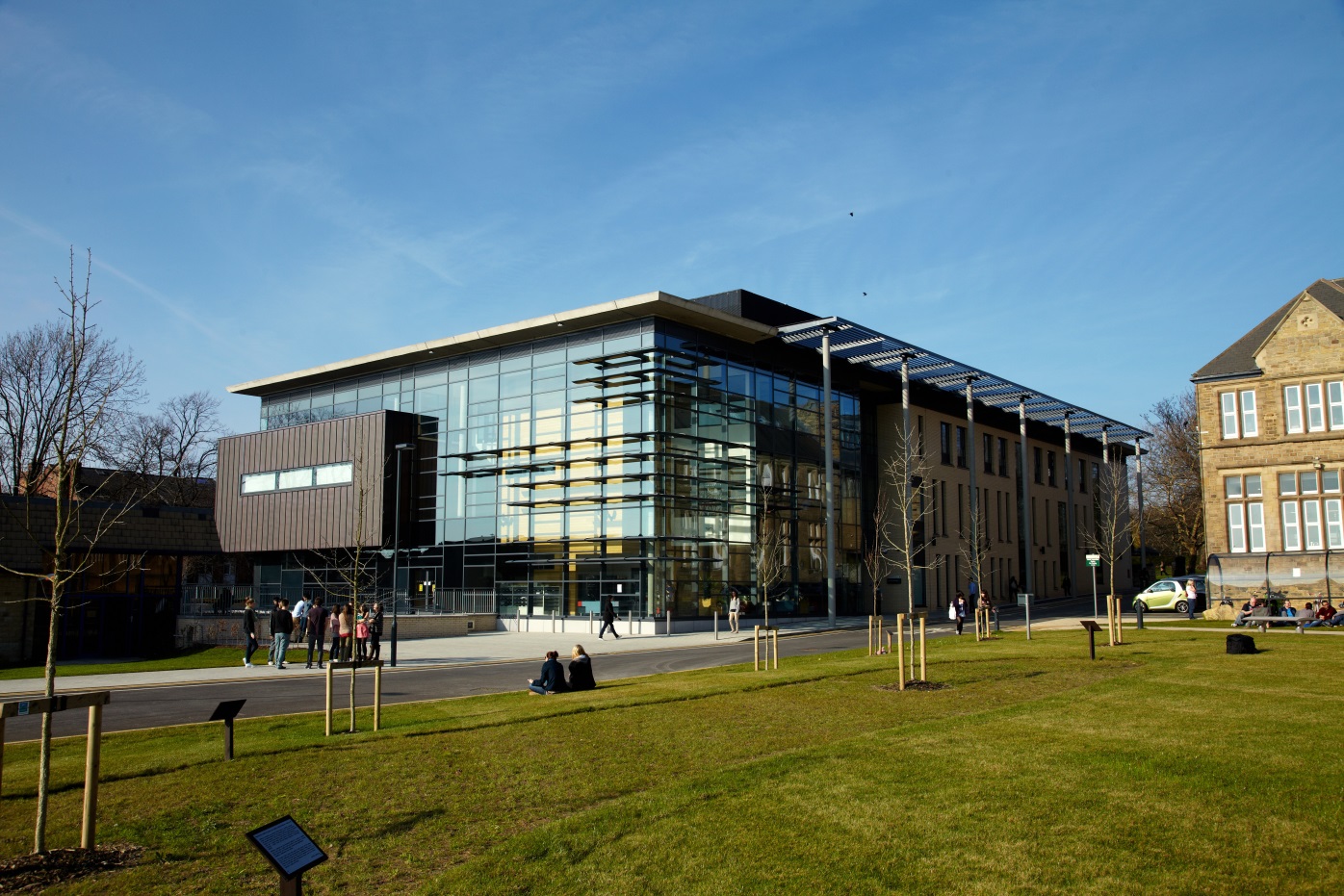 The right images can clarify your message and add real impact

It is recommended that distracting effects such as appear or fade-in should be avoided

For further guidance see: comms.leeds.ac.uk/print/identity-management-guidelines/
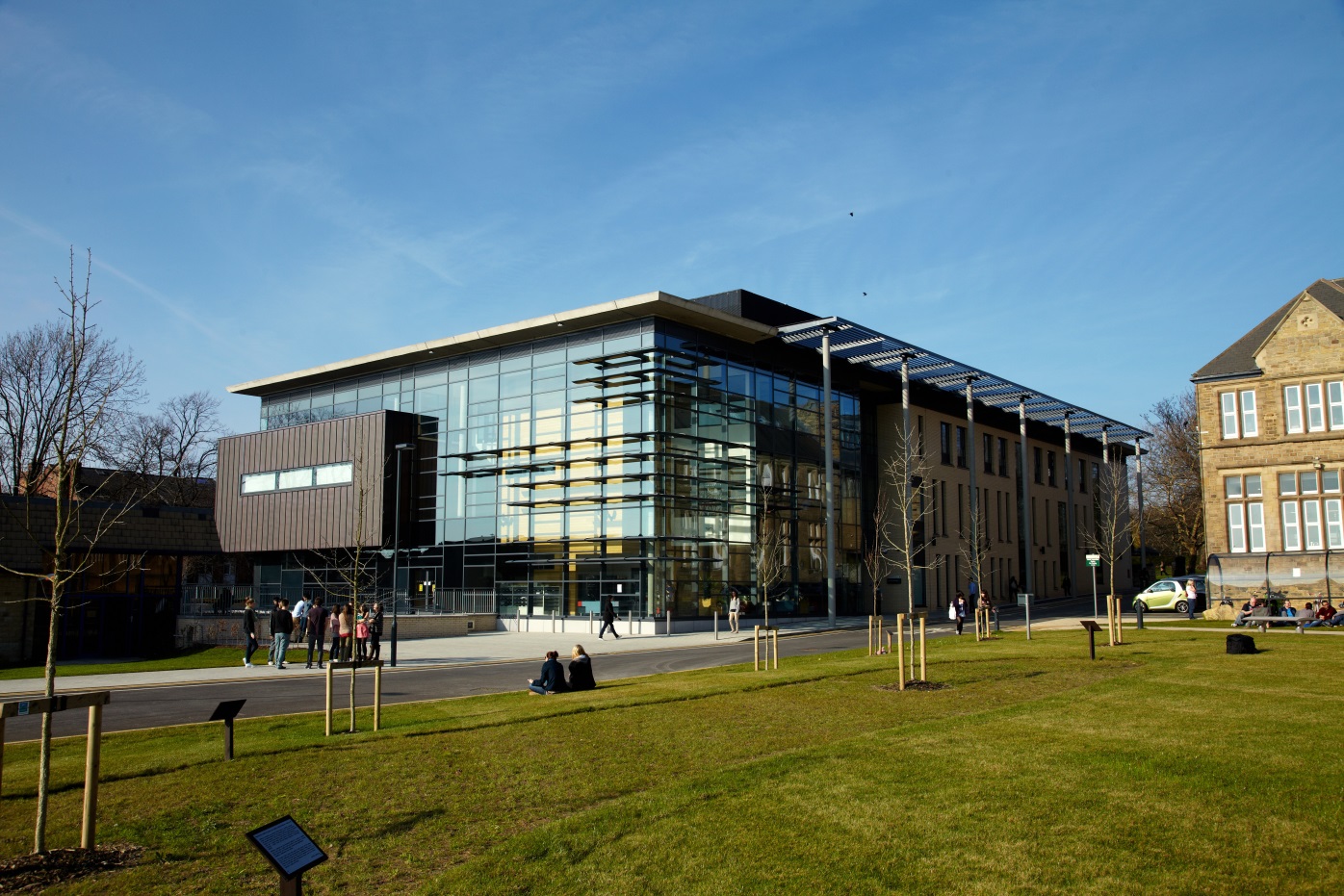 From this page you can download the Identity Management guidelines PDF (pages 20-22)
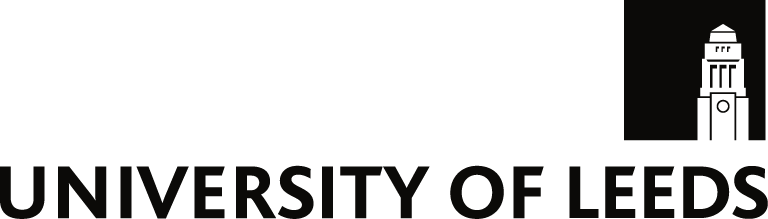 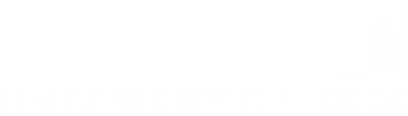 School of something
FACULTY OF OTHER
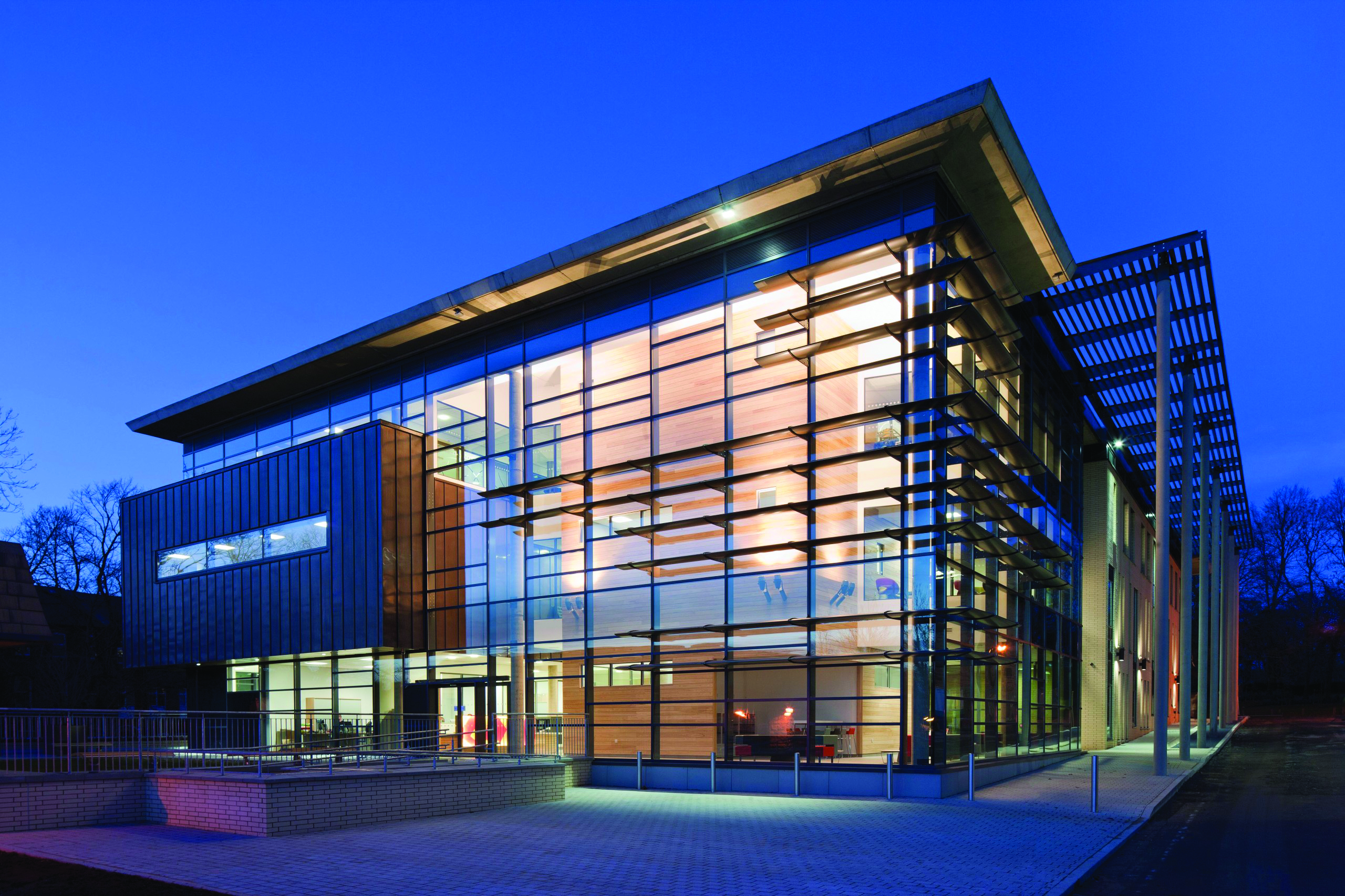 Images should be chosen to
convey that the University is:

Proud of its tradition  

Committed to excellence 

Modern and future focussed 

Dynamic and leading edge
 
Inspiring 

Accessible and inclusive 

Professional and customer focused
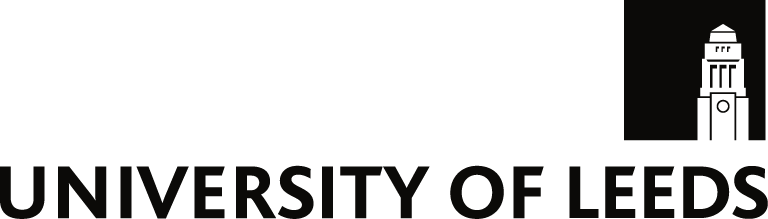 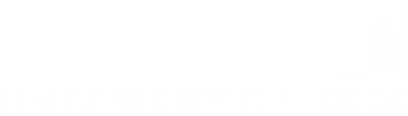 School of something
FACULTY OF OTHER
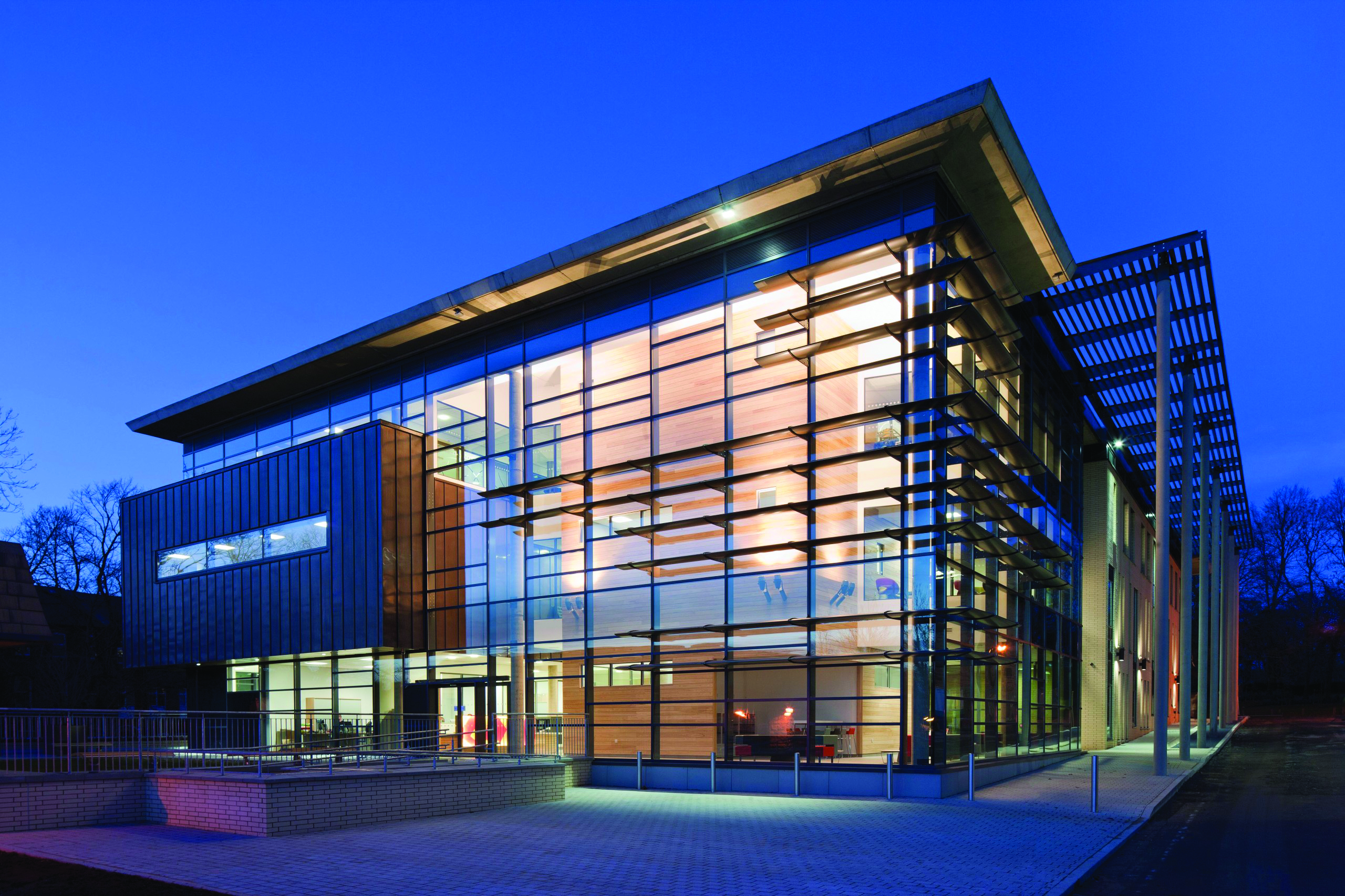 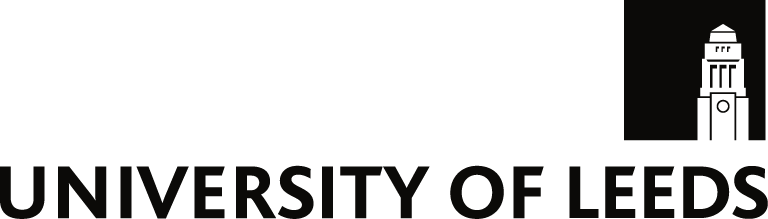 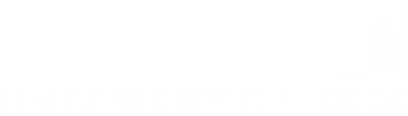 School of something
FACULTY OF OTHER
It is recommended that graphs  and tables are kept simple

Colour contrasts help to create clarity in complex diagrams

For further guidance on PowerPoint for teaching purposes see: www.leeds.ac.uk/sddu/online/ powerpoint_for_teaching.htm
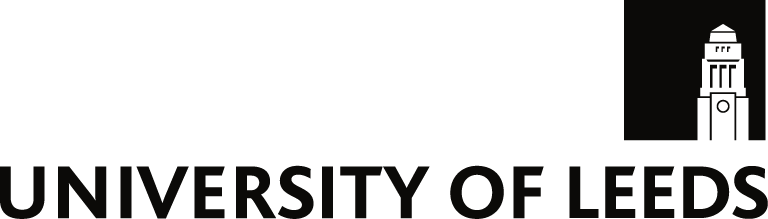 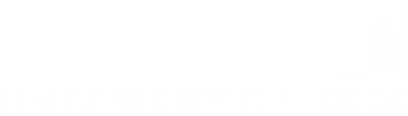 School of something
FACULTY OF OTHER